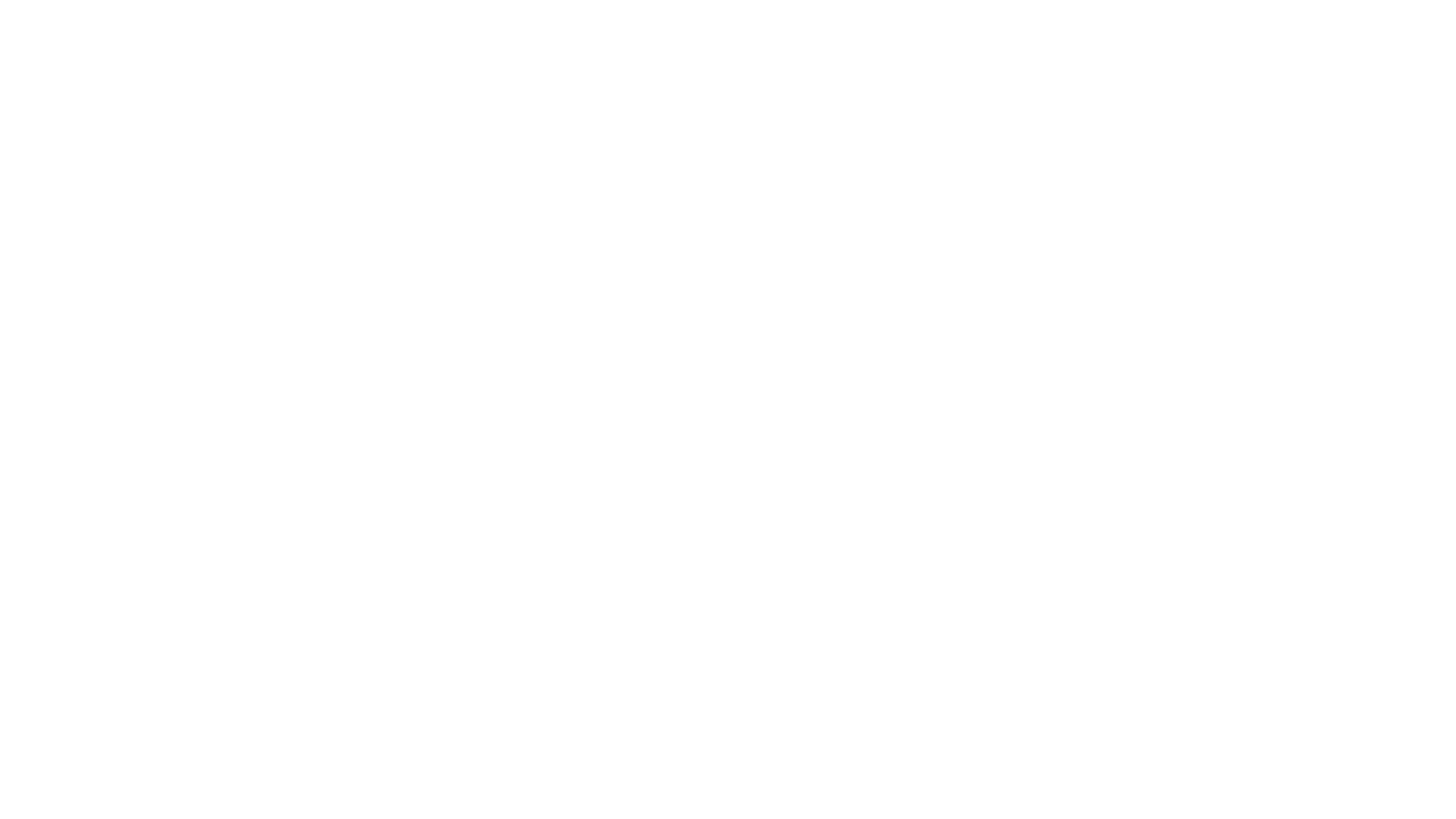 Die Mittelschule
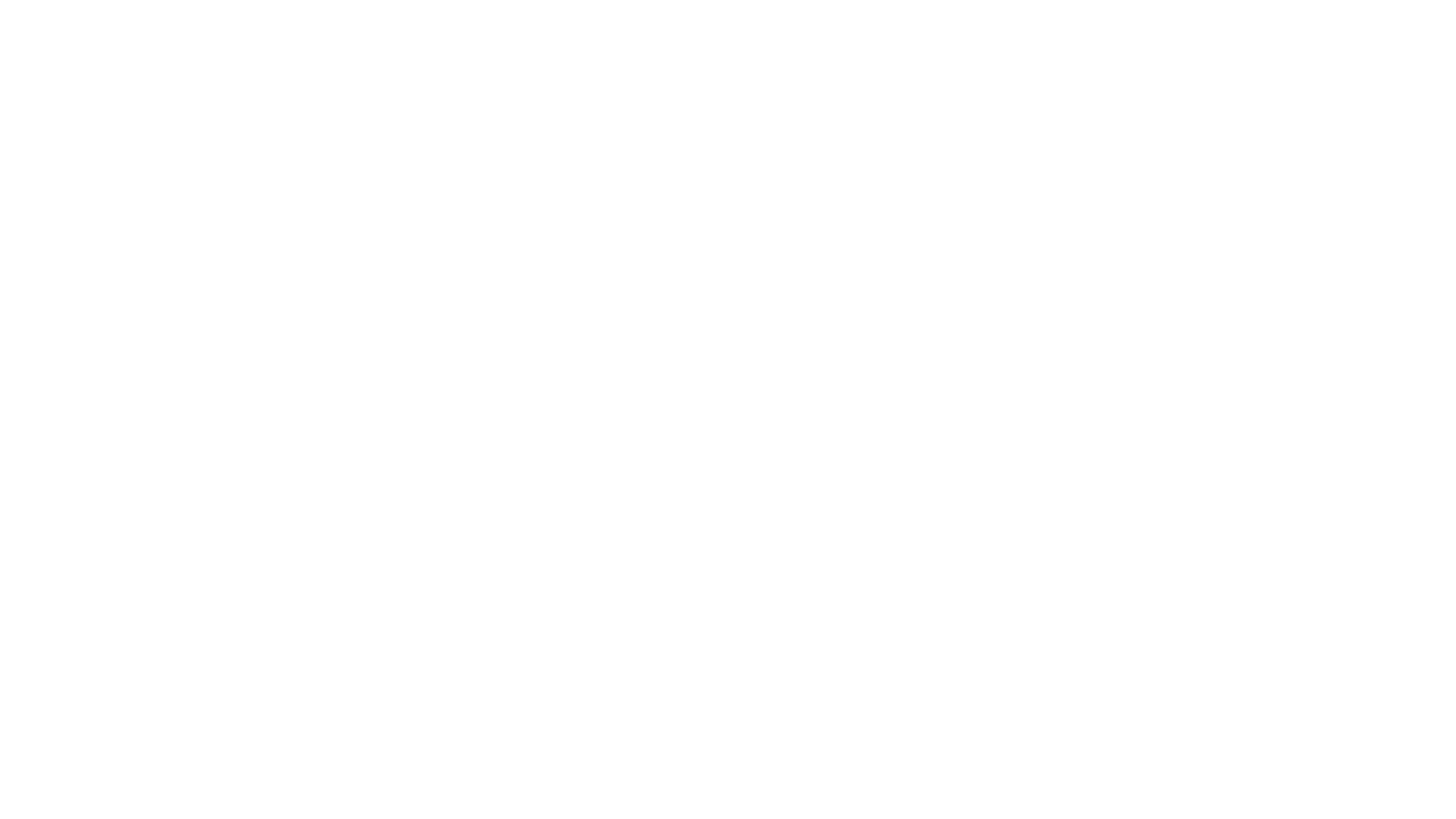 Ziel der Mittelschule
grundlegende Allgemeinbildung als Basis für lebenslanges Weiterlernen 
praxisorientierte Kompetenzen 
berufliche Orientierung und Hinführung zu beruflicher Ausbildung
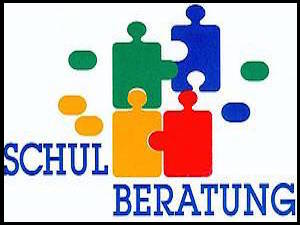 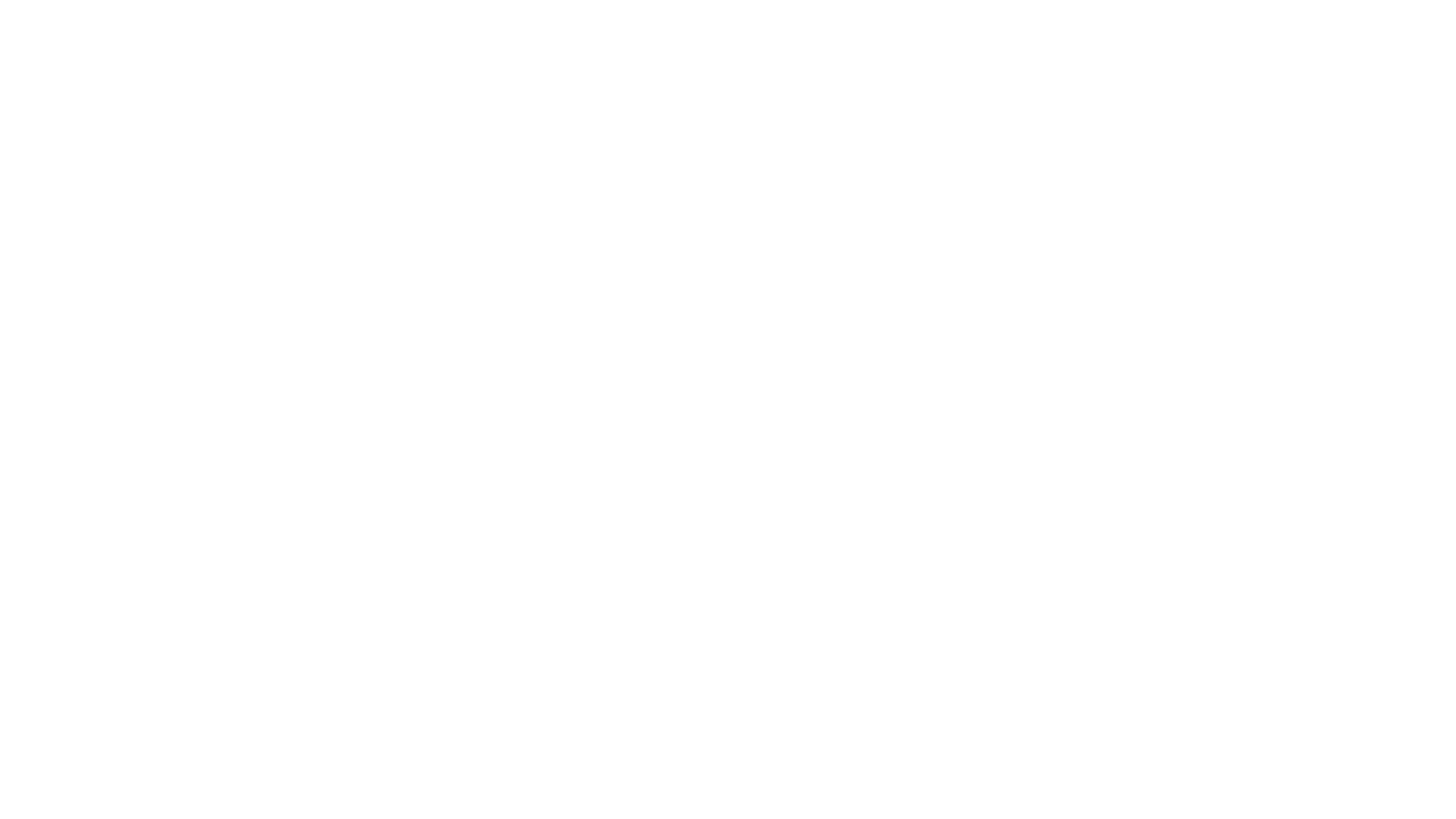 Erwartungen an der Mittelschule
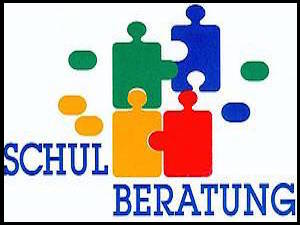 Interesse und Freude am praktischen Tun 
 individuell angepasstes Lernvolumen 
Klassenlehrerprinzip: 
   Begleitung des Lernens und Übens bei individuell   angemessener Zeit
anschauliches Denken mit Blick auf praktische Ausrichtung 
begleitetes und zunehmend selbstständiges Lernen und Üben
Entwicklung kommunikativer, sozialer und persönlicher Kompetenzen
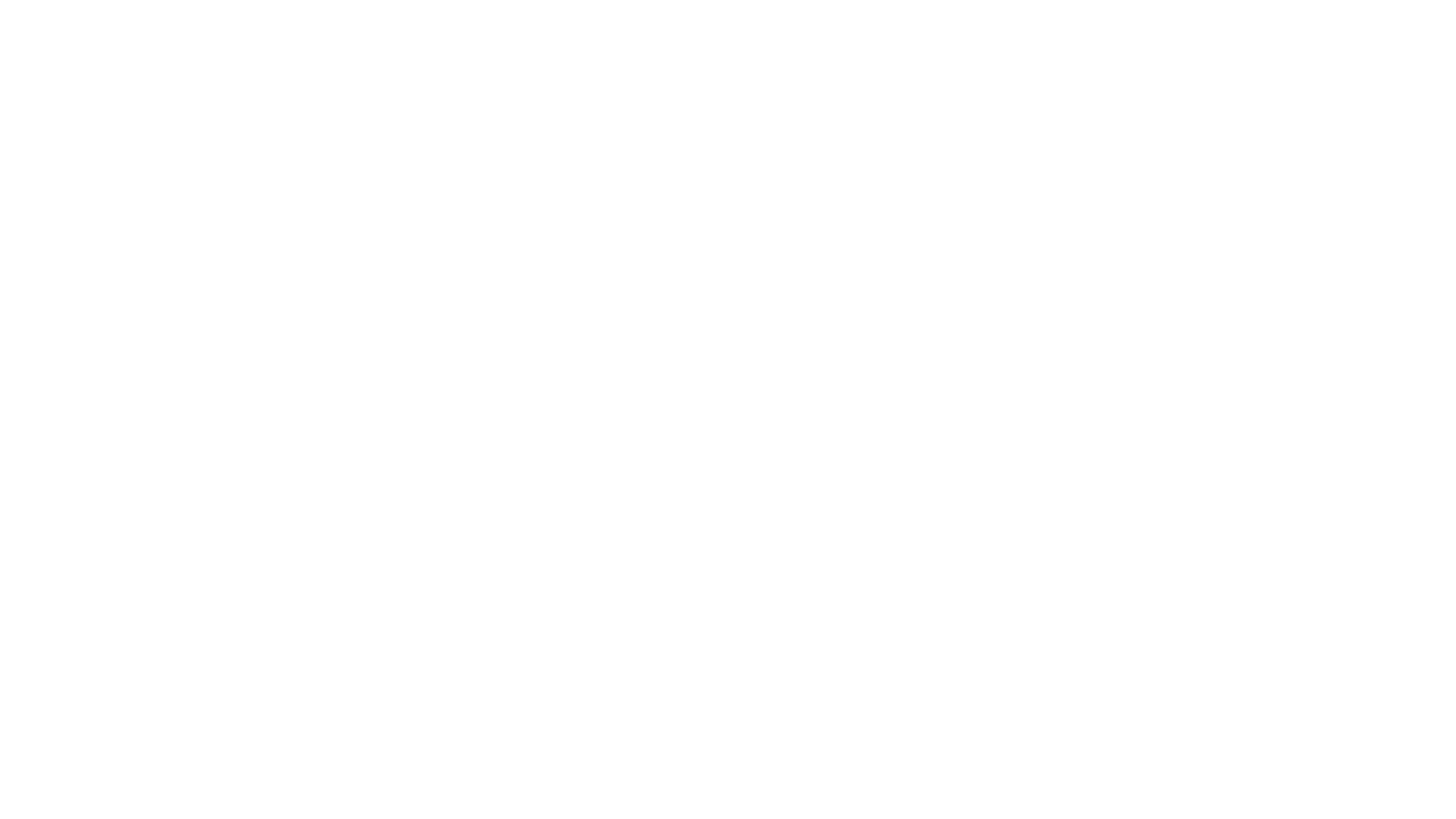 Zweige und Ausbildungsrichtungen an der Mittelschule
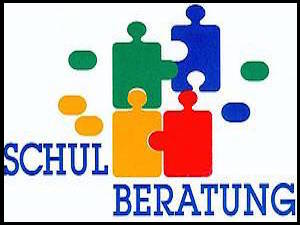 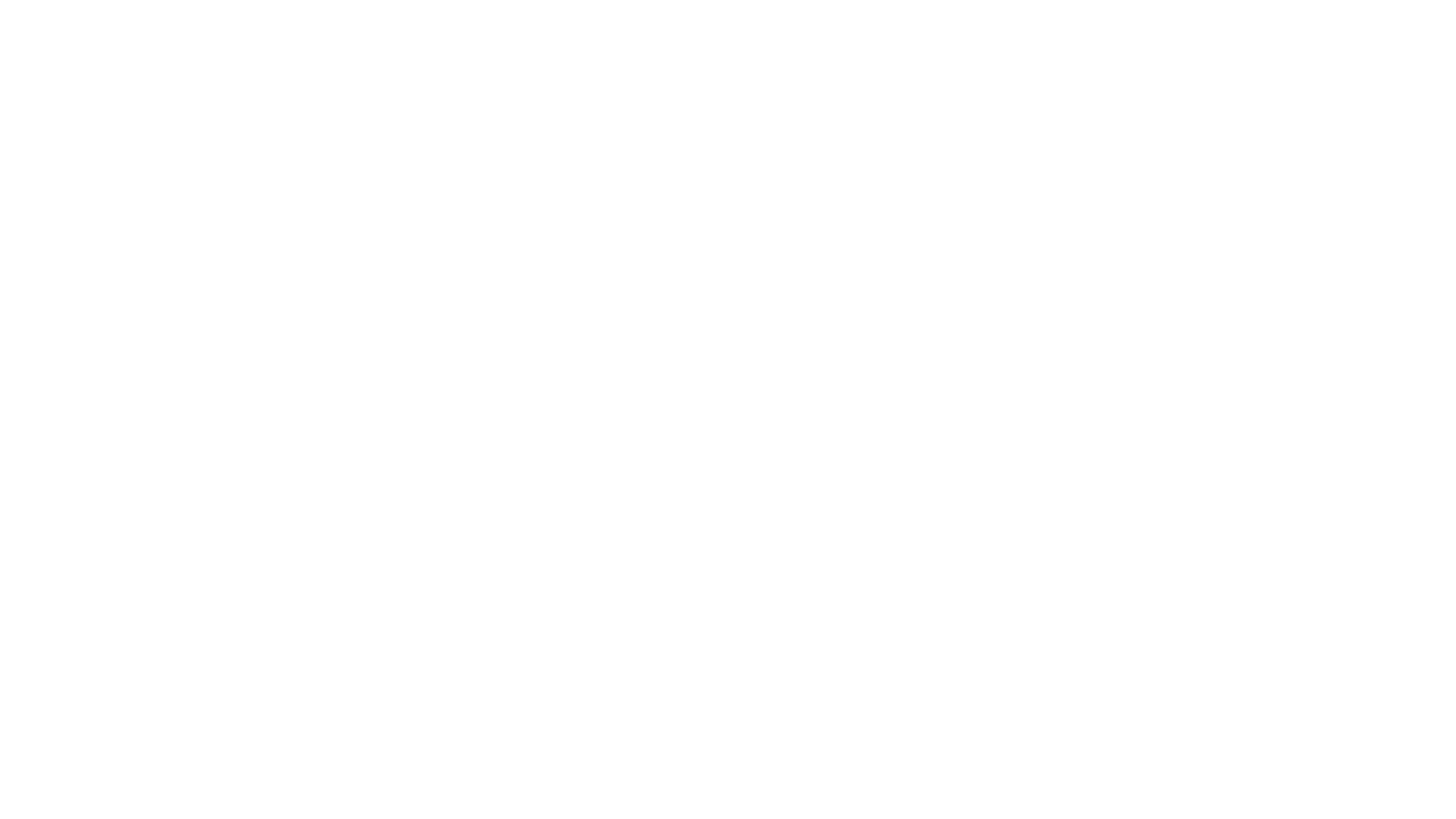 Abschlüsse an den weiterführenden Schulen
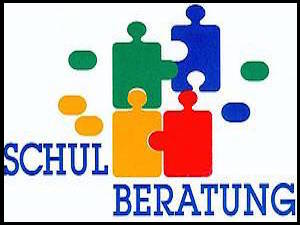 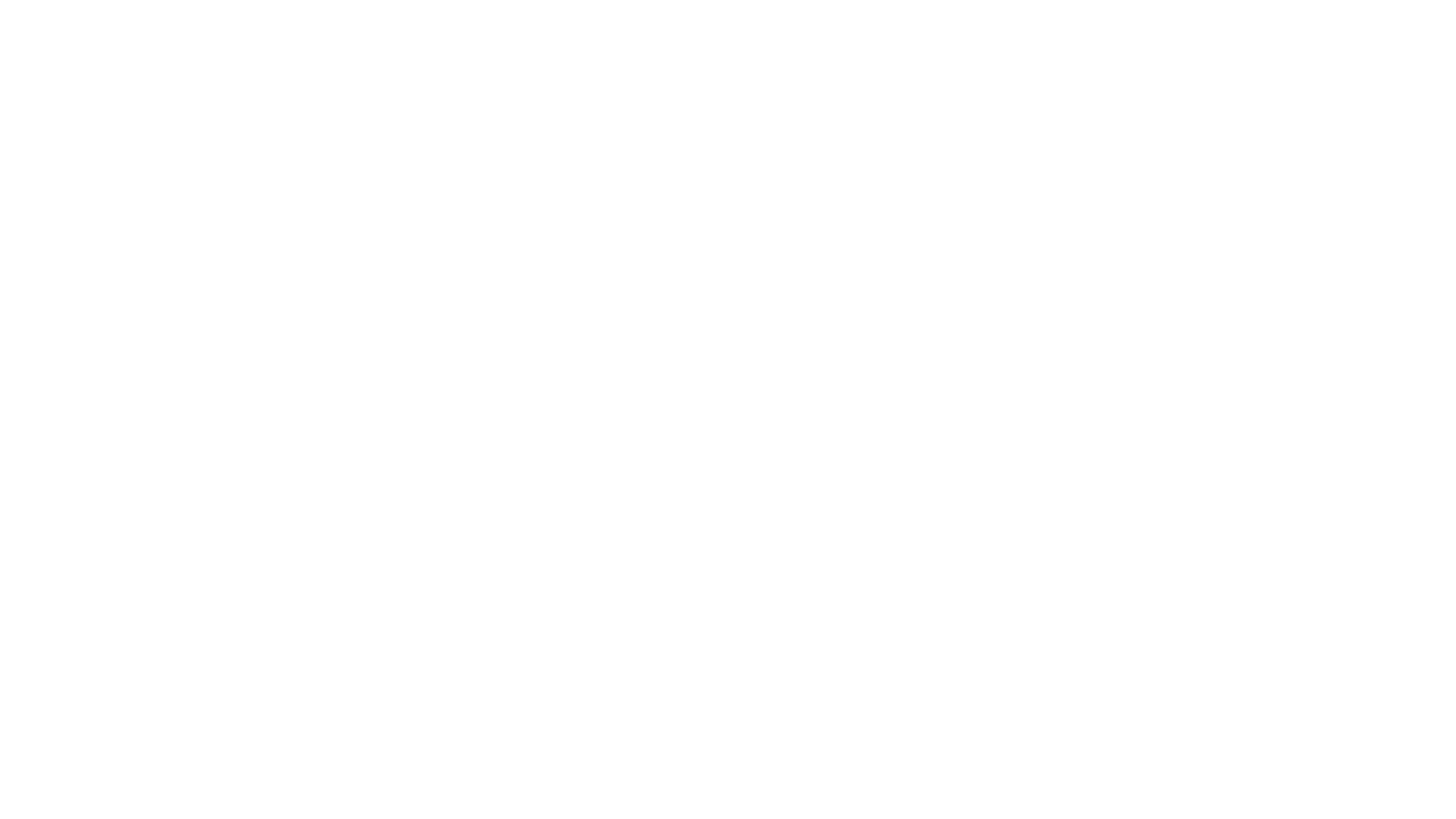 Gütesiegel Mittelschule
Das Gütesiegel "Mittelschule" beinhaltet ein breites Bildungsangebot und weist folgende Merkmale auf:

die drei berufsorientierenden Zweige Technik, Wirtschaft und Soziales, 
ein Ganztagsangebot, 
ein Angebot, das zum mittleren Schulabschluss führt.

Inzwischen gibt es bayernweit im staatlichen Bereich nur noch Mittelschulen, keine Hauptschulen mehr.

In jedem Fall hält die Mittelschule bereit:
ausgestaltete Kooperationen mit einer Berufsschule, der regionalen Wirtschaft und der Arbeitsagentur, sowie 
eine individuelle/modulare Förderung der Schüler im Klassenverband unter Beibehaltung des Klassenlehrerprinzips.
http://www.km.bayern.de/schueler/schularten/mittelschule.html